20/APR/2023
ACTING TOGETHER FOR NET-ZERO THE ROLE OF RESEARCH ORGANISATIONS
INTERDISCIPLINARITY FOR THE NET-ZERO TRANSITION The perspectives of universities and research organisations
Nicola Francesco DOTTI (Science Europe)
Louise DROGOUL (Cesaer)
OUTLINE
BACKGROUND

KEY MESSAGES
Interdisciplinarity
Lead by example
Students involvement
Science-Policy Interactions
Acting together

CONCLUSIONS & NEXT STEPS
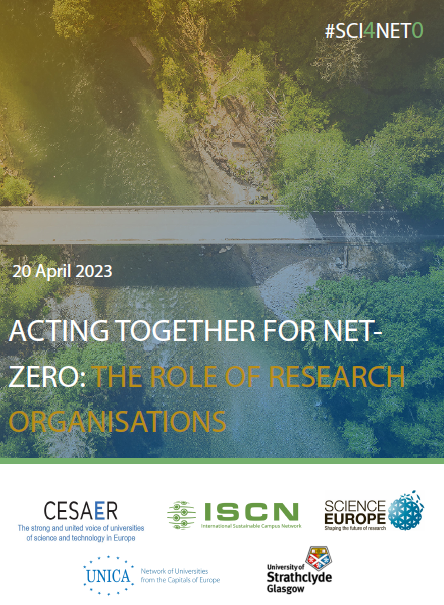 ACTING TOGETHER FOR THE NET-ZERO TRANSITION
INTERDISCIPLINARITY FOR THE NET-ZERO TRANSITION The perspectives of universities and research organisations
BACKGROUND
LOOKING BACK
COP26 SYMPOSIUM [08/NOV/21]
LAUNCH OF THE CALL TO ACTION

ESOF2022 [15/JUL/22]
SESSION ‘ENGAGING RESEARCHERS’

COP27 LEAD-UP SYMPOSIUM [02/NOV/22]
INTERDISCIPLINARITY FOR THE NET-ZERO TRANSITION

TODAY’S WEBINAR
ACTING TOGETHER FOR NET-ZERO
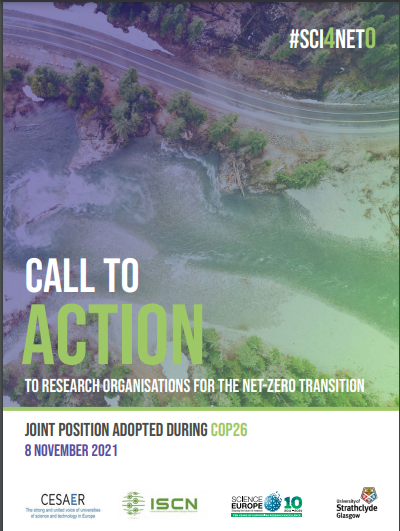 THE CALL TO ACTION
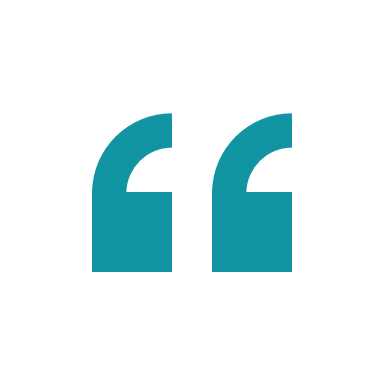 […] WE SHARE A VISION OF A WORLD WHERE RESEARCH AND EDUCATION COMMUNITIES WORK TOGETHER AND IN INTERACTION WITH INDUSTRY AND SOCIETY AT LARGE TO SOLVE URGENT GLOBAL CHALLENGES. […] 

Responding to the complexity of the net-zero challenges by addressing them in an interdisciplinary way 
Developing the next generation of students and researchers for the net-zero transition 
Reducing our own organisational carbon footprint 
Supporting the net-zero transition in policymaking at all levels. 
Improving the shared understanding of what needs to be done. 
Facing the challenges together. 
[…] WE ACKNOWLEDGE THAT ACTIONS WILL BE DEVELOPED BY EACH ORGANISATION ACCORDING TO THEIR DISTINCTIVE MISSIONS, VISIONS, AND PRIORITIES. […] 
WE INVITE OTHER ORGANISATIONS THAT SHARE OUR VISION TO COMMIT TO THESE ACTIONS AND WORK WITH US TOWARDS A SUSTAINABLE FUTURE WITH NET-ZERO EMISSIONS, JOINING US IN FUTURE COP MEETINGS TO ASSESS PROGRESS.
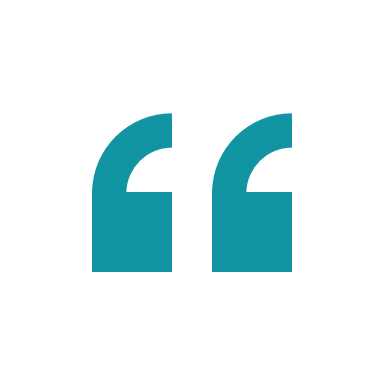 READ THE FULL TEXT 
HTTP://SCIEUR.ORG/COP26-CTA
INTERDISCIPLINARITY / LEADING BY EXAMPLE / STUDENTS INVOLVEMENT / 
SCIENCE-POLICY INTERACTIONS / ACTING TOGETHER
INTERDISCIPLINARITY FOR THE NET-ZERO TRANSITION The perspectives of universities and research organisations
KEY MESSAGES
1) INTERDISCIPLINARITY TO TACKLE THE CLIMATE CRISIS
The institutional leaders support the importance of interdisciplinarity in research and teaching to promote the Net-Zero Transition. 
Many interdisciplinary initiatives exist, effectively tackling the climate crisis, but they need to be scaled up to accelerate the Net-Zero Transition. 
Research stakeholders’ organisations should provide visibility of good practices, facilitate knowledge exchange, and support at the organisational level.
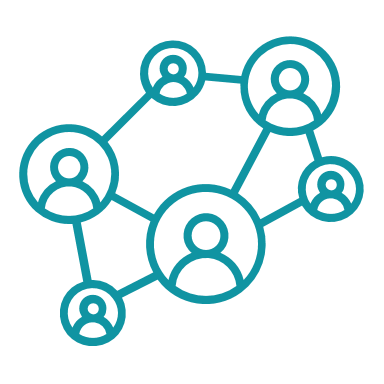 2) LEADING BY EXAMPLE
Universities, research funders and performers are already 'greening' their activities by reducing emissions. 
These experiences should be further promoted to ‘lead by example’, building trust among actors.
Research organisations should motivate other sectors to speed up ‘their’ transitions towards Net Zero.
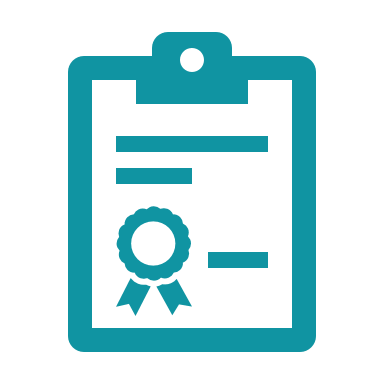 3) INVOLVING STUDENTS AND NEXT GENERATION’ RESEARCHERS
Students as a leading force for the Net-Zero Transition. 
Their involvement in interdisciplinary teaching and research activities brings positive change and should be further encouraged. 
Students are the future leaders, professionals, and experts: by embedding the values of the UN Sustainable Development Goals, they can be the future agents of change towards climate sustainability.
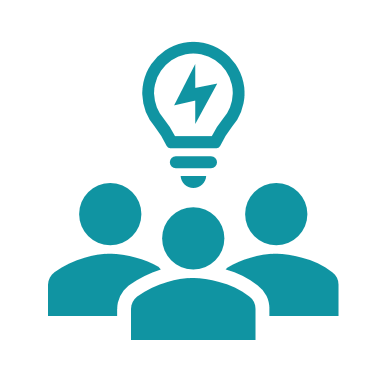 4) REINFORCE SCIENCE-POLICY INTERACTIONS
Universities and research organisations should support policy for the Net-Zero Transition at all levels in a joint effort to tackle the climate crisis. 
Many examples of engaged local communities have proven to be effective. The direct involvement of researchers and students, supported by their organisations, can provide relevant impacts, even with limited funding. 
Interdisciplinary communities are the base for developing research projects, teaching programmes and other initiatives that can effectively contribute to the Net-Zero Transition.
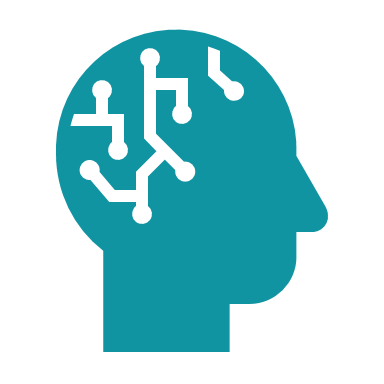 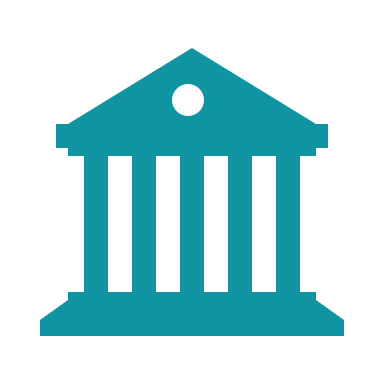 5) ACTING TOGETHER
Universities and research organisations are considered among the most neutral organisations. They have a privileged position to mobilise all other actors. 
The establishment of common platforms with universities, research organisations, governments, business sectors, and other societal stakeholders should be encouraged to tackle the climate crisis. 
Stakeholders’ engagement should be at the international and local levels to speed up the transition towards Net-Zero.
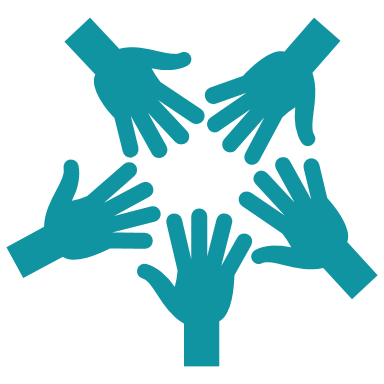 INTERDISCIPLINARITY FOR THE NET-ZERO TRANSITION The perspectives of universities and research organisations
CONCLUSIONS
CONCLUSIONS & NEXT STEPS
MOBILISE RESEARCH ORGANISATIONS

DEVELOP GUIDANCE WITH CONCRETE STEPS FOR RESEARCH ORGANISATIONS

PROMOTE AND SUPPORT THE SCALE UP OF EXISTING EXPERIENCES
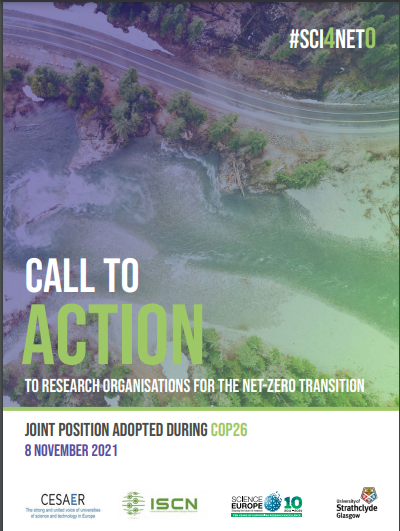 THANKS FOR YOUR ATTENTION
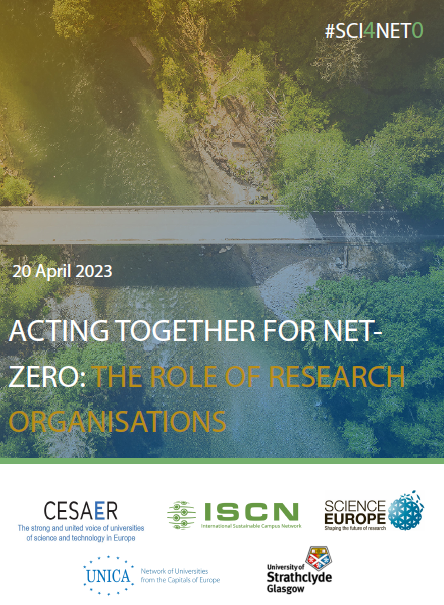 Louise DROGOUL

Louise.Drogoul@Cesaer.org
www.cesaer.org
Nicola Francesco DOTTI

Nicola.Dotti@scienceeurope.org
www.scienceeurope.org